2
30. November 2021
Title of the Presentation
Section start slide
This is the sub-line
3
30. November 2021
Title of the Presentation
4
30. November 2021
Title of the Presentation
5
30. November 2021
Title of the Presentation
Transition slide, can also be used as quotation slide
6
30. November 2021
Title of the Presentation
Transition slide, can also be used as quotation slide
7
30. November 2021
Title of the Presentation
8
30. November 2021
Title of the Presentation
9
30. November 2021
Title of the Presentation
Lorem ipsum dolor sit amet, consectetur adipiscing elit. Sed elit eros, pellentesque eget nibh et, congue tempus elit. Pellentesque elementum sed diam quis vestibulum.
10
30. November 2021
Title of the Presentation
Lorem ipsum dolor sit amet, consectetur adipiscing elit. Sed elit eros, pellentesque eget nibh et, congue tempus elit. Pellentesque elementum sed diam quis vestibulum.
11
30. November 2021
Title of the Presentation
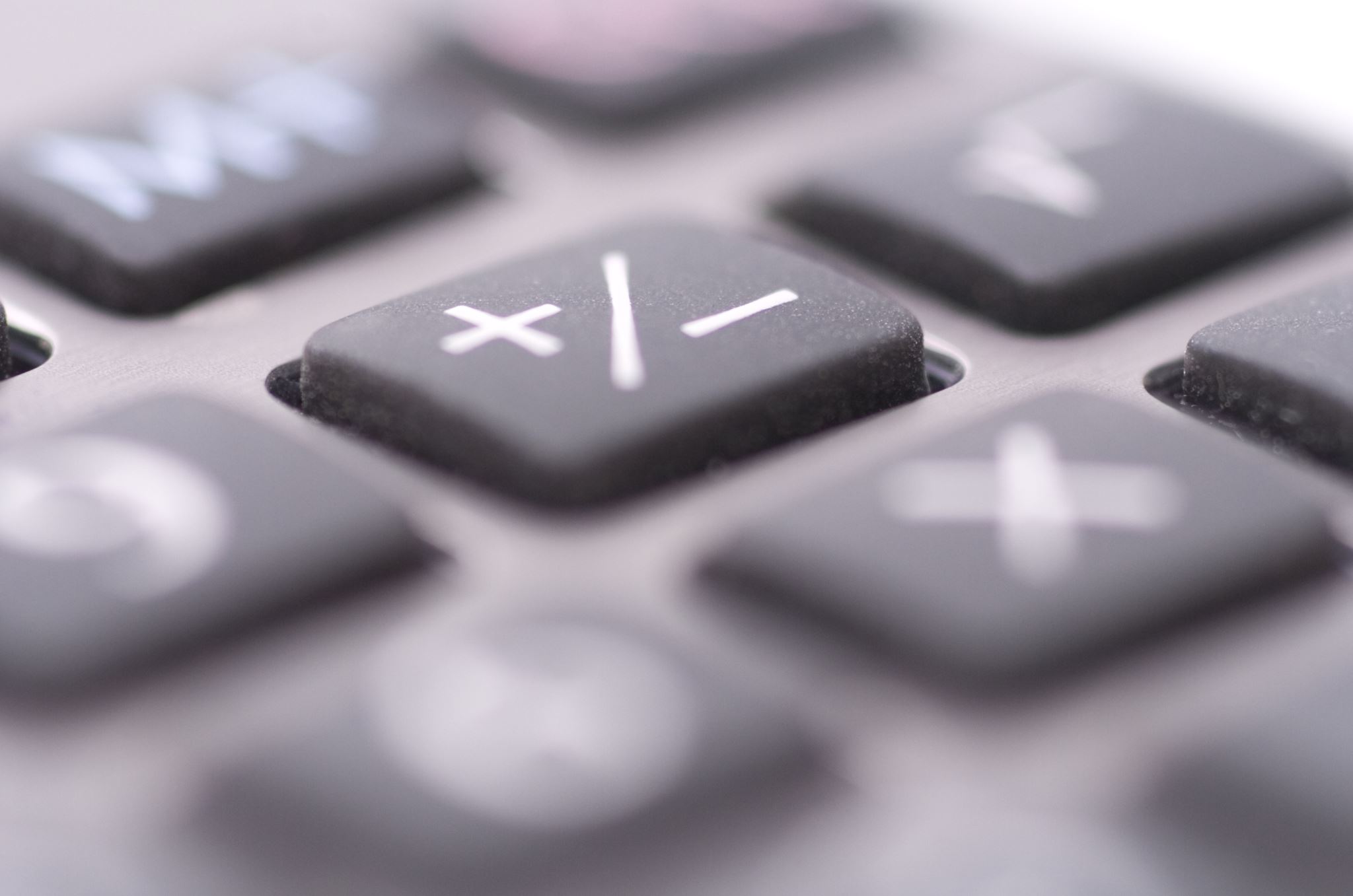 Text slide with two  Photos
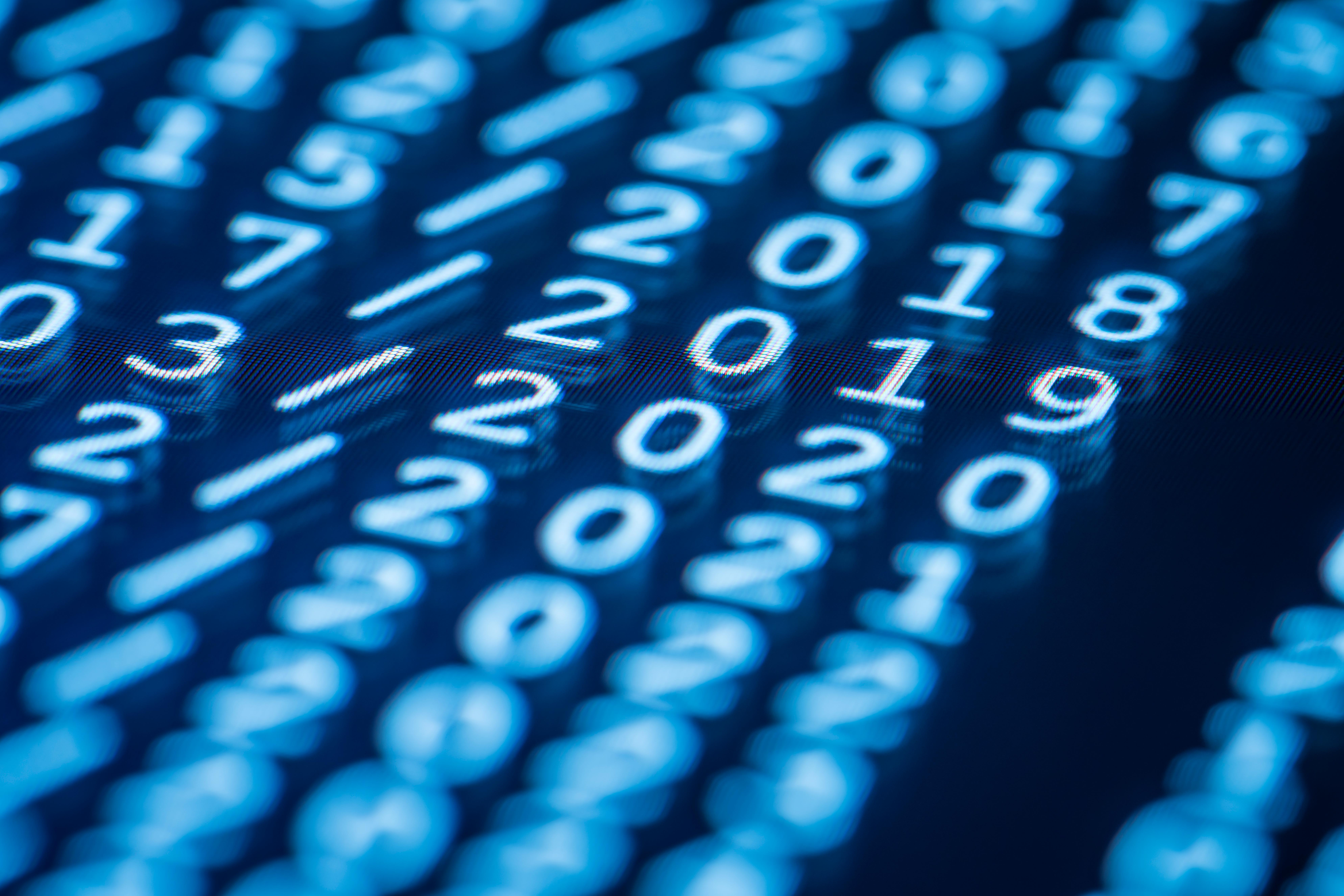 12
30. November 2021
Title of the Presentation
Text slide with two photos and two columns
Lorem ipsum dolor sit amet, consectetur adipiscing elit. Sed elit eros, pellentesque eget nibh et.
Suspendisse vitae venenatis velit, at varius neque. Fusce sagittis, diam id lobortis lacinia, tortor est.
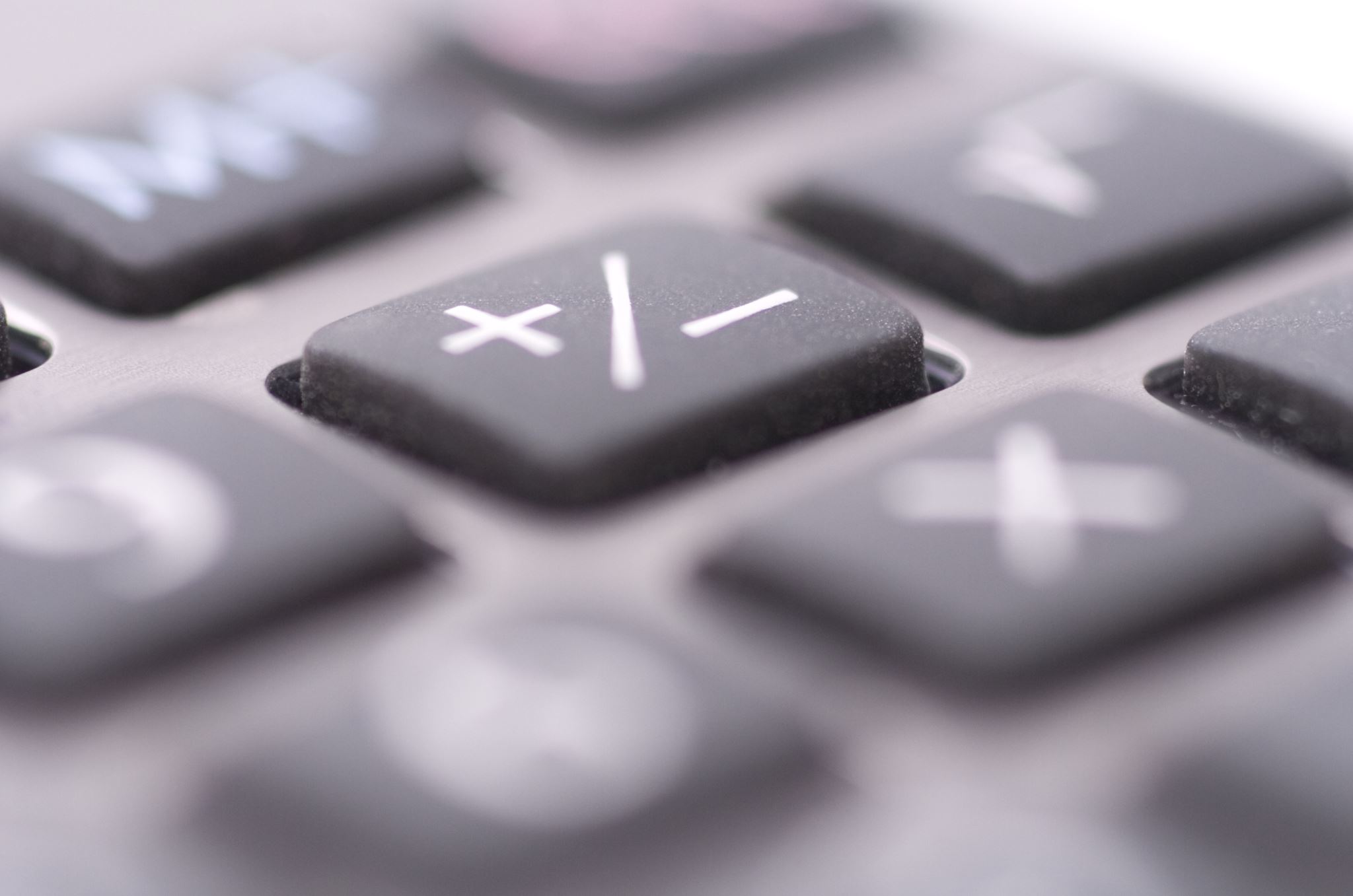 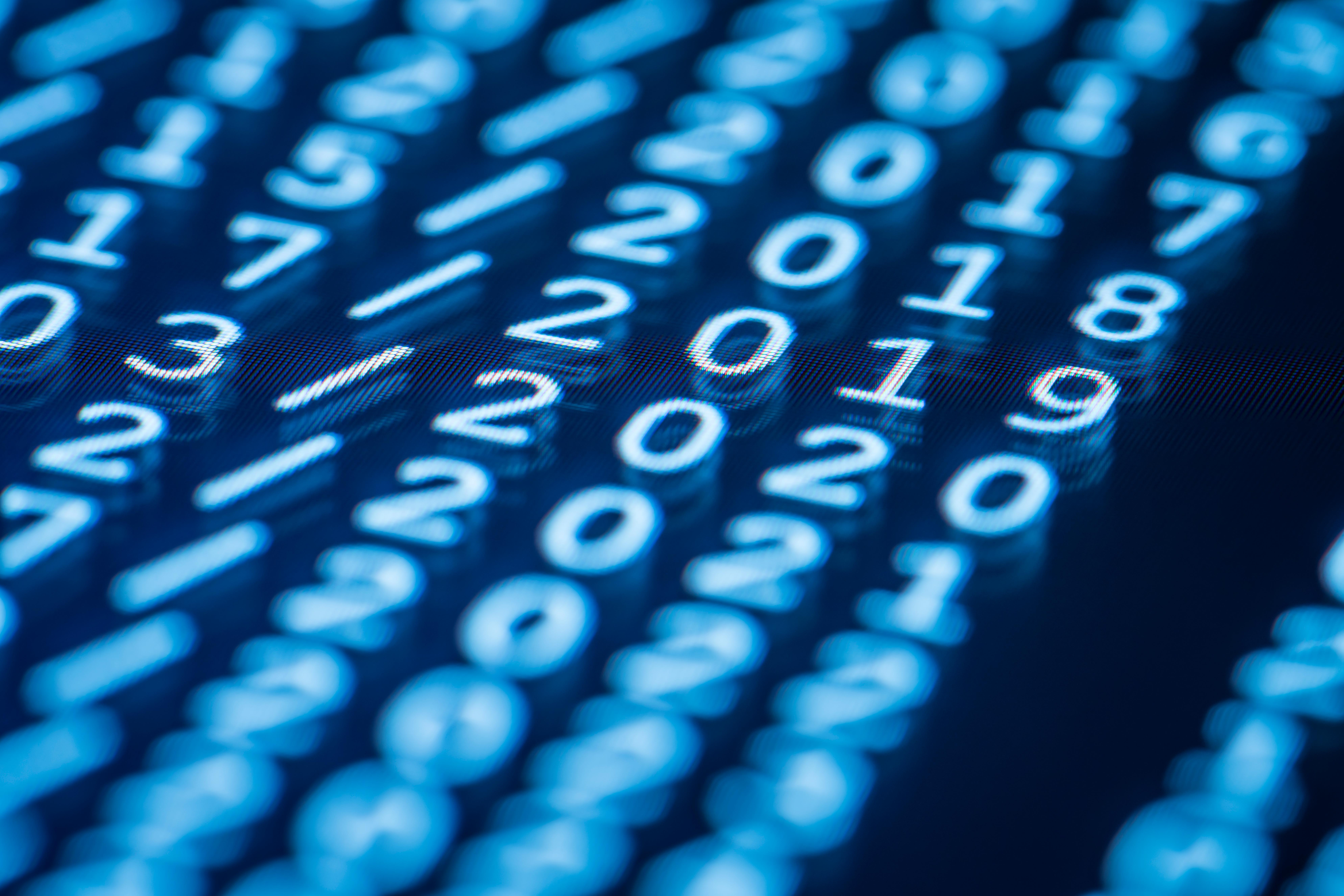 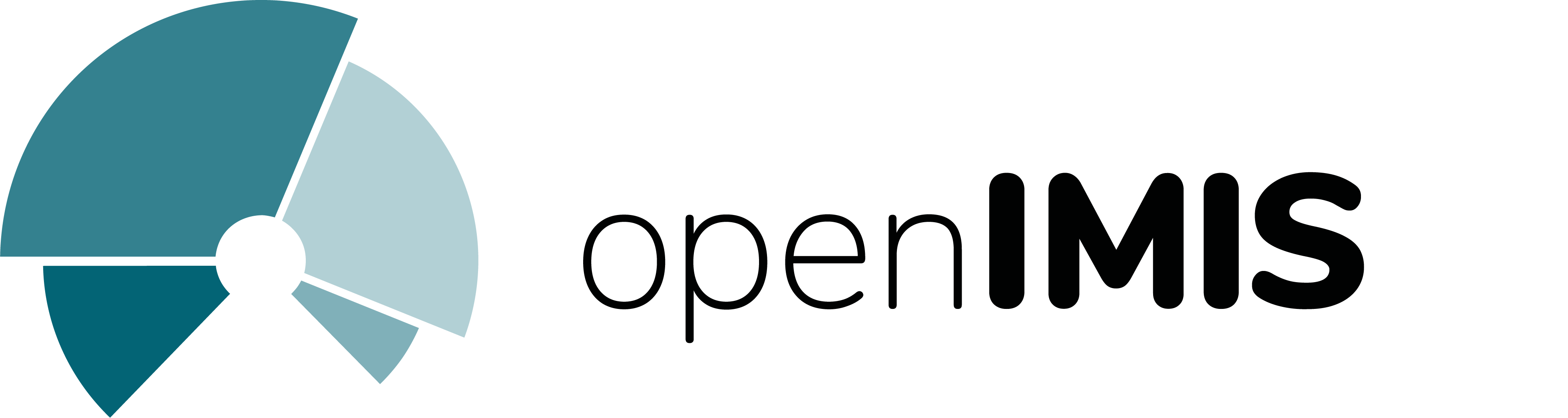 13
30. November 2021
Title of the Presentation
Thank you
15
30. November 2021
Title of the Presentation
16
30. November 2021
Title of the Presentation
17
30. November 2021
Title of the Presentation
18
30. November 2021
Title of the Presentation
19
30. November 2021
Title of the Presentation
20
30. November 2021
Title of the Presentation
21
30. November 2021
Title of the Presentation
Colour scheme
0
0
0
255
255
255
79
75
76
169
167
168
Dark 1
Light 1
Dark 2
Light 2
200
15
15
248
233
70
0
99
116
128
176
185
244
174
43
164
160
208
Accent 1
Accent 2
Accent 3
Accent 4
Accent 5
Accent 6
22
30. November 2021
Title of the Presentation